Information från styrelsen
BRF Norra Guldheden Nr 1: Informationsmöte den 22 november 2023
Agenda
Välkomna - presentation av styrelsen
Vår ekonomi - ekonomigruppen
Vår utemiljö - utegruppen
Våra informationsvägar - kommunikationsgruppen
Underhåll av våra hus - teknikgruppen
Information från valberedningen
Presentation av styrelsen
Kristina Hulterström, Ordförande
Klas Apelgren, Vice Ordförande
Alexander Krook, Ledamot
Per Löfgren, Ledamot
Barbara Lundberg, Ledamot
Eva Lidén, Ledamot
Thomas Pringle, Ledamot
Tomas Bäckman, Suppleant
Mats Berg, Suppleant
Agenda
Välkomna - presentation av styrelsen
Vår ekonomi - ekonomigruppen
Vår utemiljö - utegruppen
Våra informationsvägar - kommunikationsgruppen
Underhåll av våra hus - teknikgruppen
Information från valberedningen
Budget
I reparationer ingår bland annat: 
Luftning av element
Lagning enstaka fönster
Byte av tvättmaskiner
Reparation av torktumlare, dörrar m m
Planerat underhåll: 
Fönster på Raketgatan 5 och 7 
Målning vissa trapphus och torkrum
OVK
Likviditet - Kassaflöde
Fönster på Raketgatan 5 och 7 
Ventilation på Raketgatan 5, 7 och 9
Fasader Dalheimersgatan
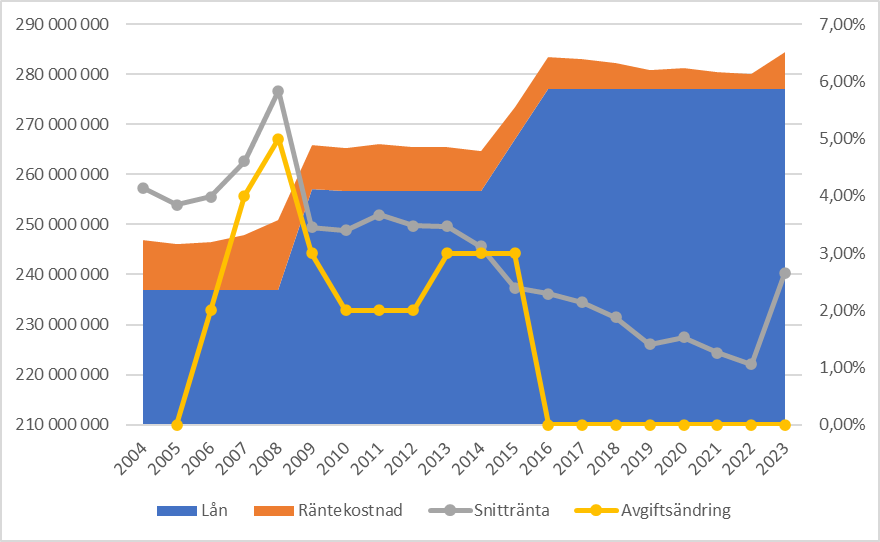 Lån och räntor
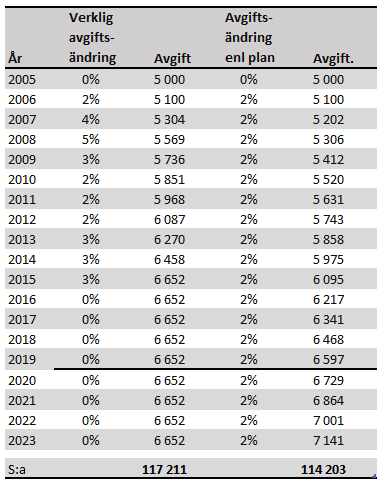 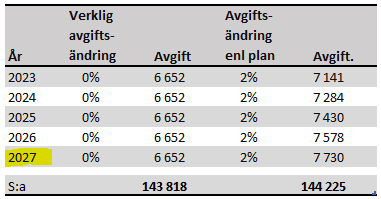 Historiska 
Avgifter
Break even i avgift
Räntor
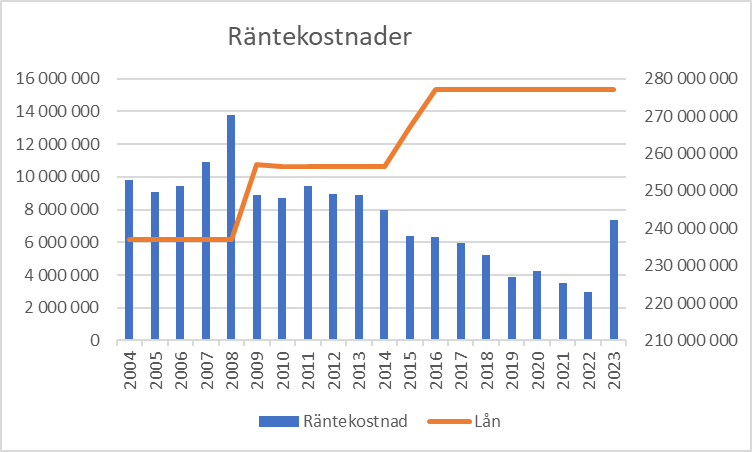 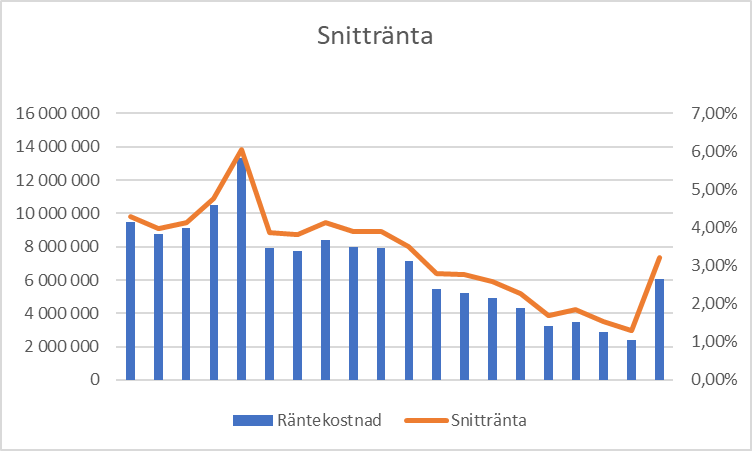 Räntepolicy
Antogs på medlemsstämman 2018-04-10 och består av:

Upplåning skall göras i form av banklån till rörlig och fast ränta och skall vara kostnadseffektiv. Med rörlig ränta förstås 90 dagar Stibor-bunden ränta, normalt med 1 års bindningstid.
Upplåningen skall göras på sätt att den ger, för föreningen, förutsägbara framtida kostnader och så långt det är möjligt stabila kostnader över åren.
Upplåningen skall innebära ett minimum av risk för föreningen
Räntepolicy - Nuläge
Agenda
Välkomna - presentation av styrelsen
Vår ekonomi - ekonomigruppen
Vår utemiljö - utegruppen
Våra informationsvägar - kommunikationsgruppen
Underhåll av våra hus - teknikgruppen
Information från valberedningen
Utegruppen
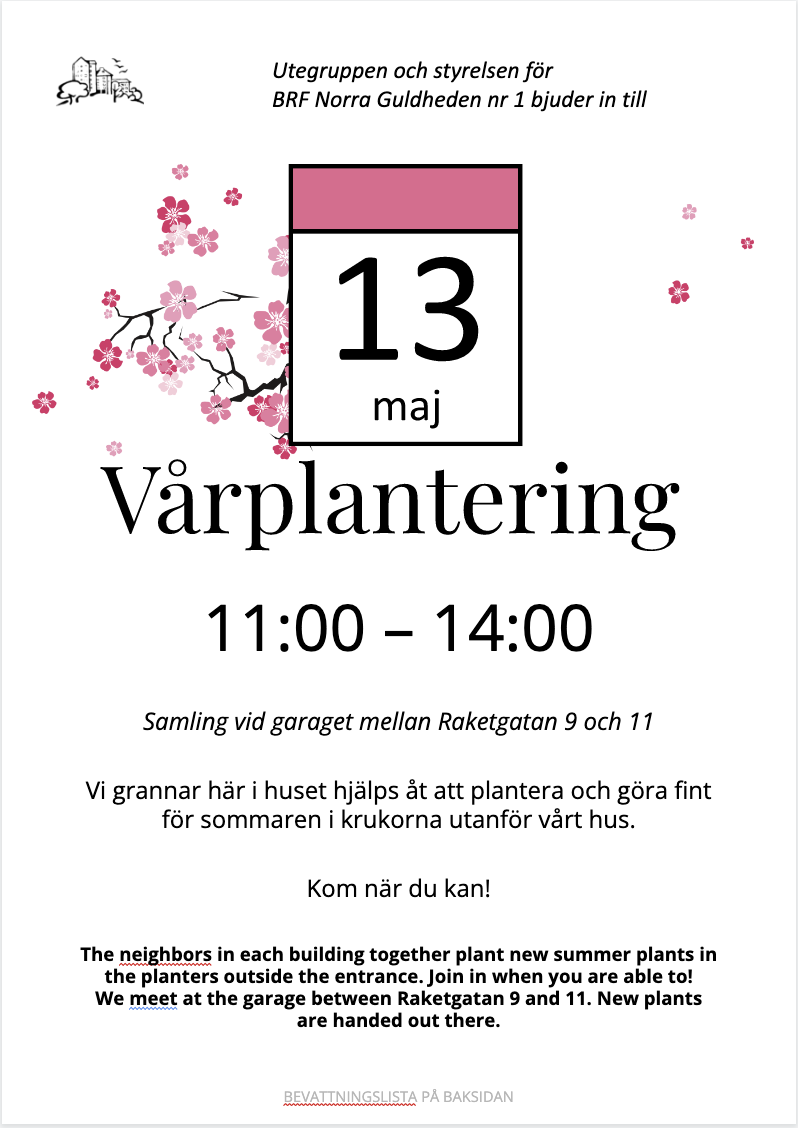 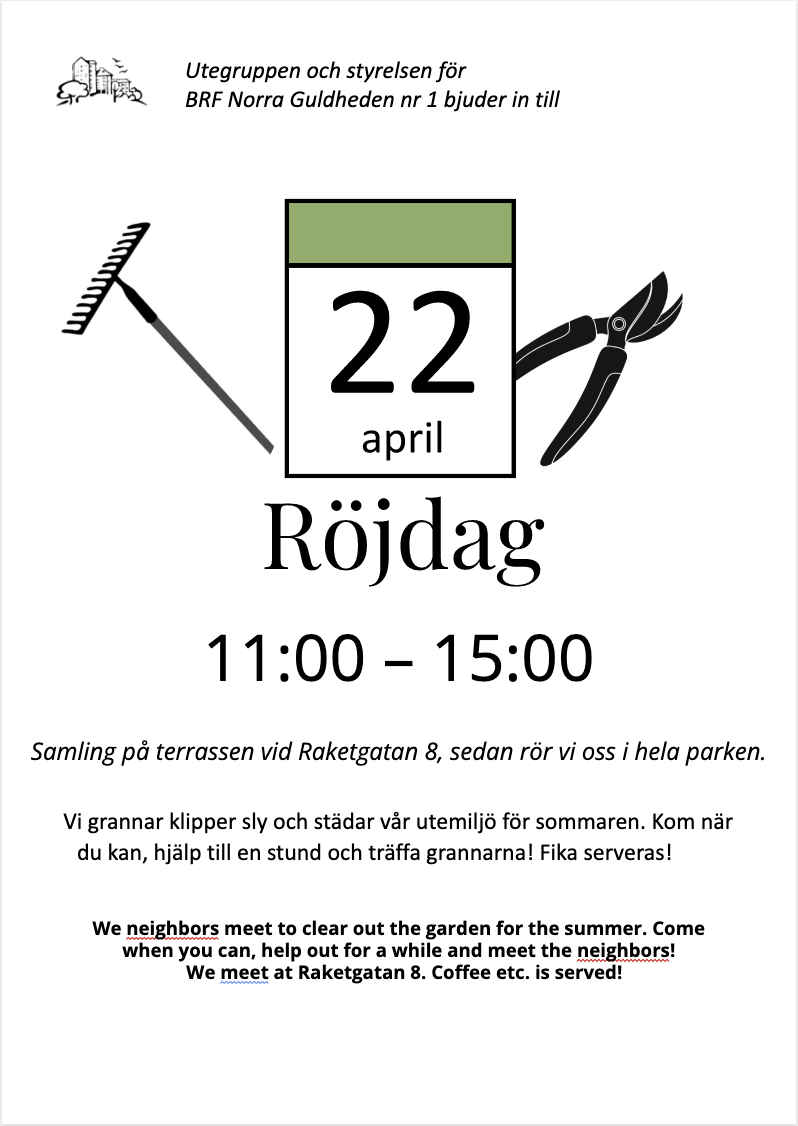 Röjdagar och planteringsdagar

Skräpplockning i samband med container i området

Pallkragar
Renovering av picknickbänkar
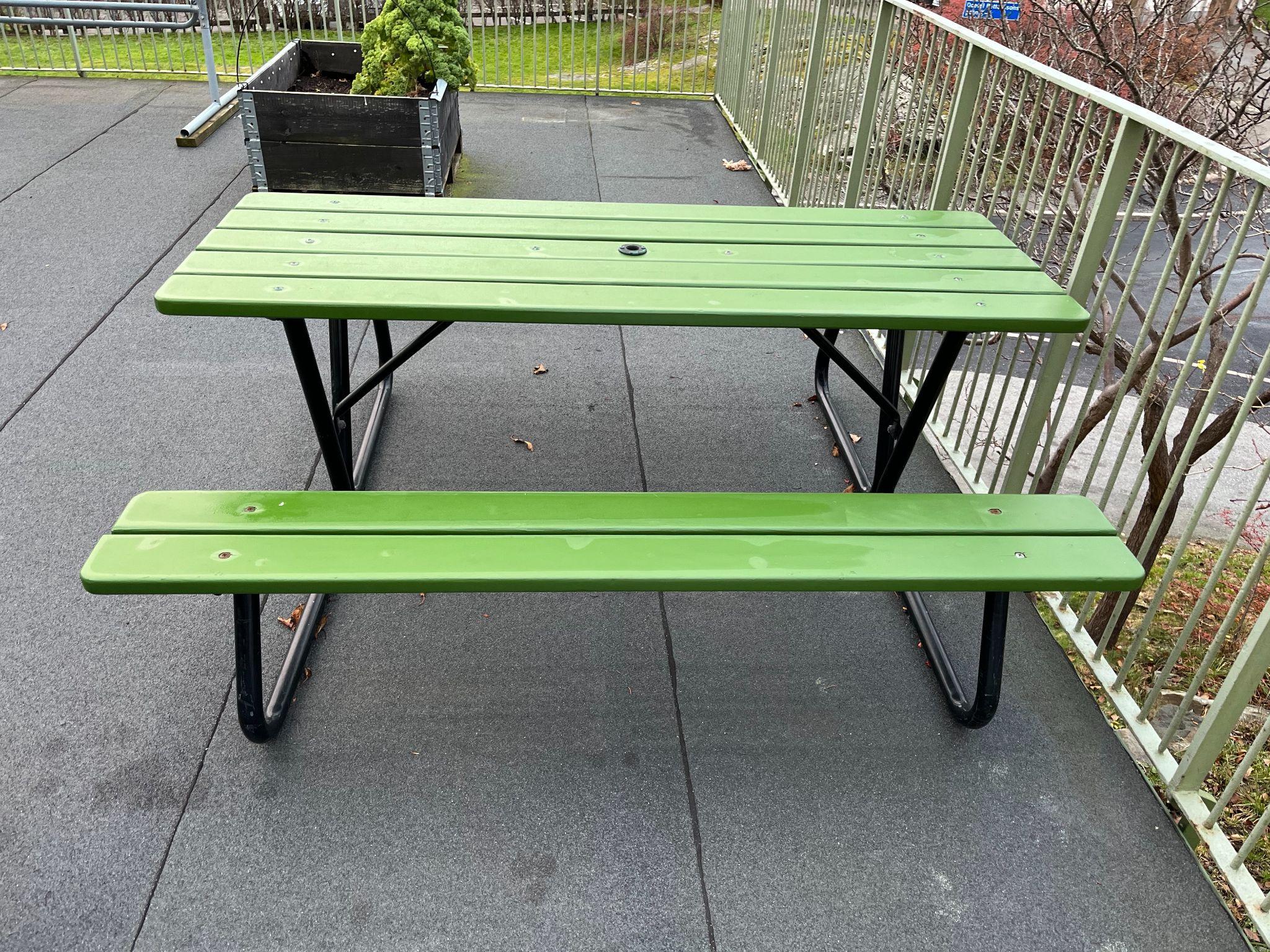 9 bänkar har slipats 
och målats 2 ggr

(1 har oljats in)

Obs! Tänk på brandgatorna!
[Speaker Notes: Inventering av parkbänkar, olika modeller 2021: 	21 st
                 Picknickbänkar			10 st
Några har kasserats eftersom de var i alltför dåligt skick.
Riksbyggen har bidragit med 2 bänkar som skulle kasseras i annan förening.
En medlem har bidragit med en bänk.
Samtliga parkbänkar har slipats och målats 2 ggr med färg framtagen för att så mycket som möjligt likna fönsterfodren på Raketgatan 10. 
Arbetet utfördes under våren 2022 av kommunens verksamhet för arbetsrehabilitering för personer som behöver träna före återgång i arbetslivet, Vägen Ut!
Bänkarna förvaras inomhus under vintern och under våren 2023 kommer picknickbänkarna samt några parkbänkar som behöver bättras på, att målas av Vägen ut!]
Återställning av arbetsplatserna
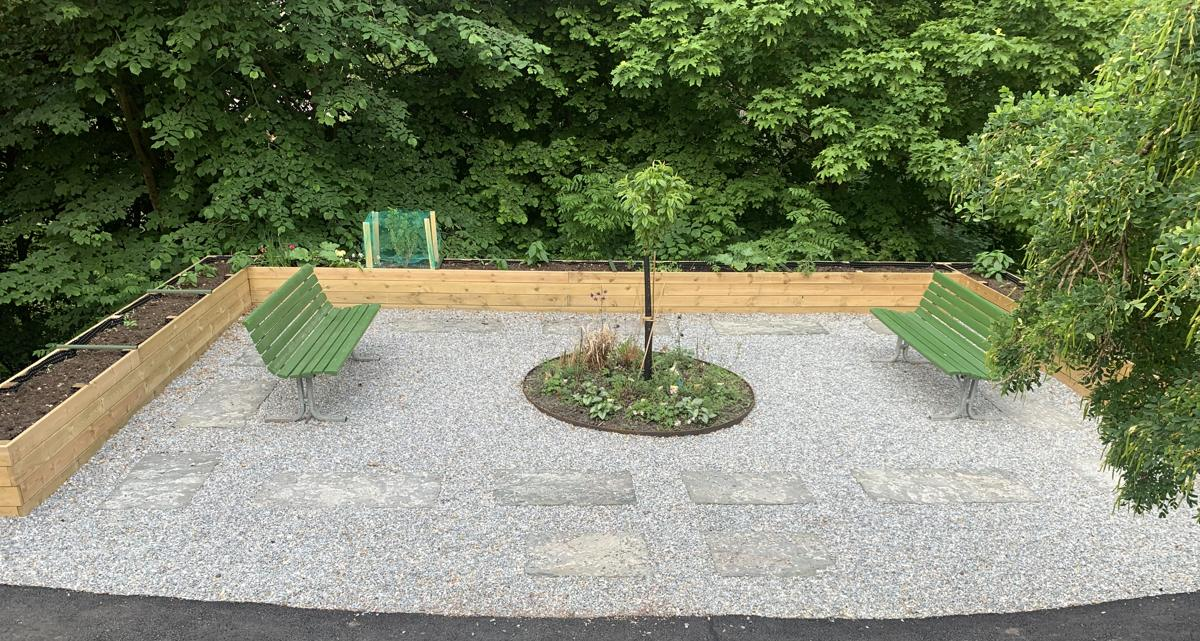 Dalheimersgatan 4-6 
Omtag på Raketgatan 1
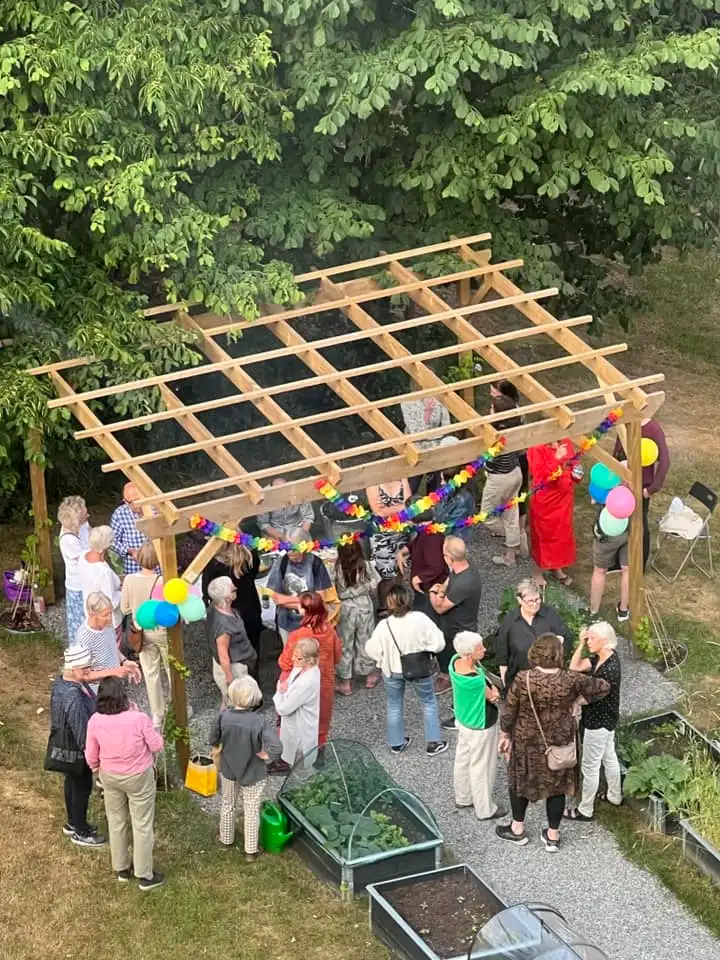 Pergola
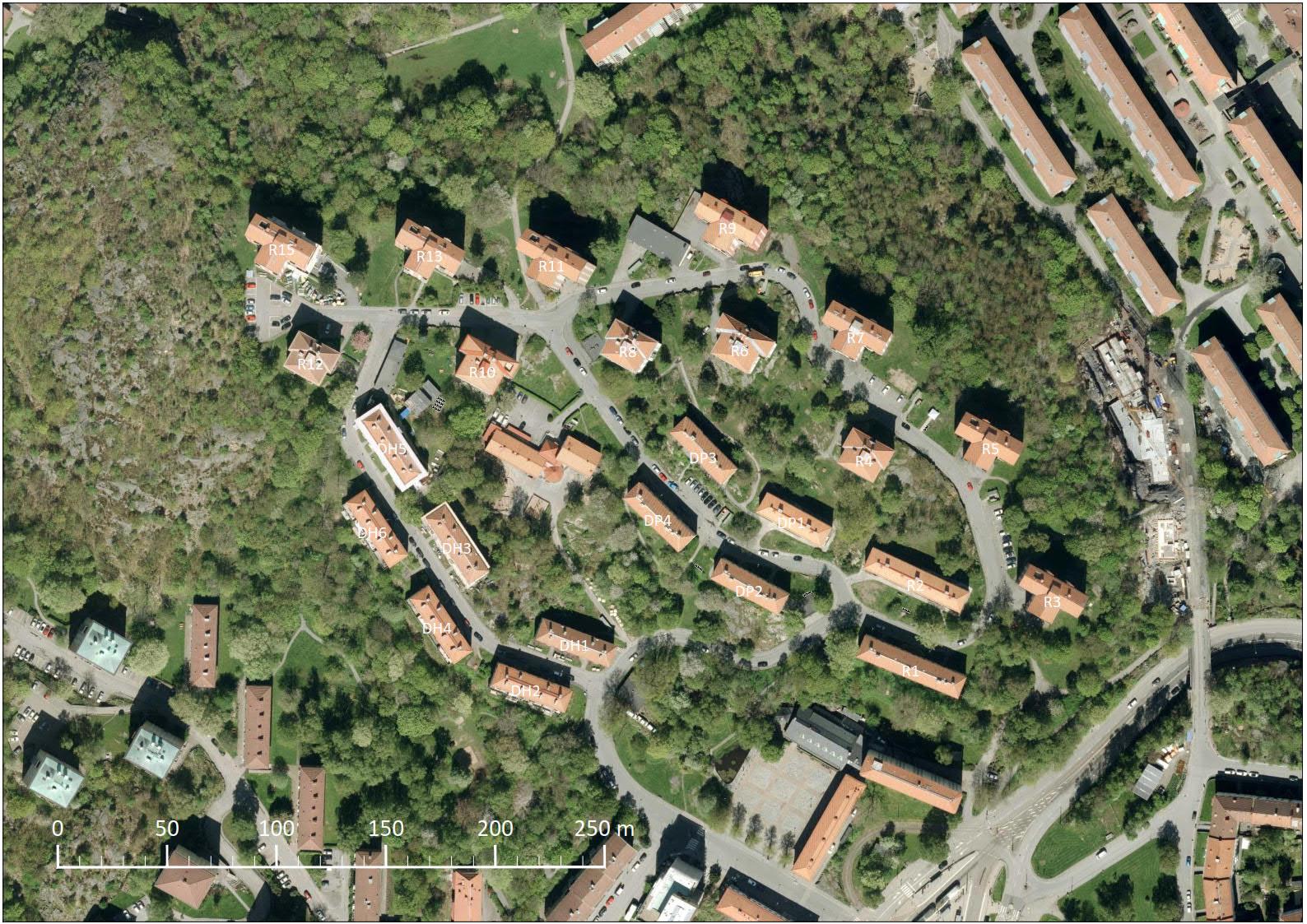 Fler medlemmar
Vi söker fler som vill engagera sig! 
Ta kontakt för att veta när nästa möte är
ute@brfnorraguldheden.se

Nästa möte är 5 februari.
Agenda
Välkomna - presentation av styrelsen
Vår ekonomi - ekonomigruppen
Vår utemiljö - utegruppen
Våra informationsvägar - kommunikationsgruppen
Underhåll av våra hus - teknikgruppen
Information från valberedningen
Styrelsens formella kanaler
Förvaltarens och medlemmars kanaler
Styrelsens funktionsmail styrelsen@brfnorraguldheden.se
Hemsidan http://www.brfnorraguldheden.se/
Utskick i boendes brevlåda
Anslagstavla i entréerna
Mitt Riksbyggenhttps://mitt.riksbyggen.se/
Högtrycket 
Medlemmarnas FacebookgruppBrf Norra Guldheden
Genomförda och pågående aktiviteter
Uppdatering av informationsmaterial
Välkomstfoldern klar och ges ut till nyinflyttade
Föreningens hemsida
Lagts över på snabbare plattform
Uppdateras mer löpande
Agenda
Välkomna - presentation av styrelsen
Vår ekonomi - ekonomigruppen
Vår utemiljö - utegruppen
Våra informationsvägar - kommunikationsgruppen
Underhåll av våra hus - teknikgruppen
Information från valberedningen
Ventilation i röda punkthusen
Ventilationsproblem påtalade vid Obligatorisk Ventilations-Kontroll (OVK) skall åtgärdas
Åtgärdat i låghusen och de vita punkthusen som har självdrag
De röda punkthusen har fläktar för forcerad ventilation
Ventilation i röda punkthusen
Separata fläktar för ventilation och rökgas installeras
Arbetet med nya fläktar och besiktning av lägenheter genomfört på Raketgatan 3. Upptäckta problem med ventilation i vissa lägenheter skall nu åtgärdas innan godkännande.
Planerat att genomföras på RG 5, 7 och 9 under 2024
Fönsterrenoveringar status
Renovering av fönster på Raketgatan 3 färdigställs januari 2024
RG 5 färdigställs hösten 2024
RG7 påbörjas våren 2024
Fönsterrenoveringar
Trasiga delar byts ut i båge och karm
Innerglaset byts ut mot energiglas
Fönsterbåge och karm har skrapats trärena,  oljats in med linolja, grundmålats och strukits flertalet ggr med linoljefärg. 
Akut trasiga fönster i alla hus åtgärdas löpande
Skalskydd, dvs tak, fönster och väggar
Statusanalys gjord på Raketgatan 3, 5 och 7
Fönster kräver åtgärd men övrigt skalskydd bedöms mindre akut då bl.a. ingen fuktproblematik finns
Planerar nu för renovering av tak och väggar på RG3 under 2025
Fuktproblem på Raketgatan 6
Tak, väggar och fönster renoverades 2016
Problem med inträngande fukt till några lägenheter upptäcktes och åtgärdades 2022
Tyvärr har vi nyligen fått rapporter om samma problem igen. Utredning om orsak och åtgärd pågår.
Dalheimersgatan 3
Problem med inträngande vatten i fasader sedan husen byggdes
Renoverades 2015 av Öbergs på uppdrag av Riksbyggen. Man fogade om, bytte trasiga tegelstenar samt hydrofoberade fasaden
2018 uppdagades åter fuktproblem. Ingen uppenbar orsak. Flera utredningar har gjorts, bl.a. av forskningsinstitutet RISE
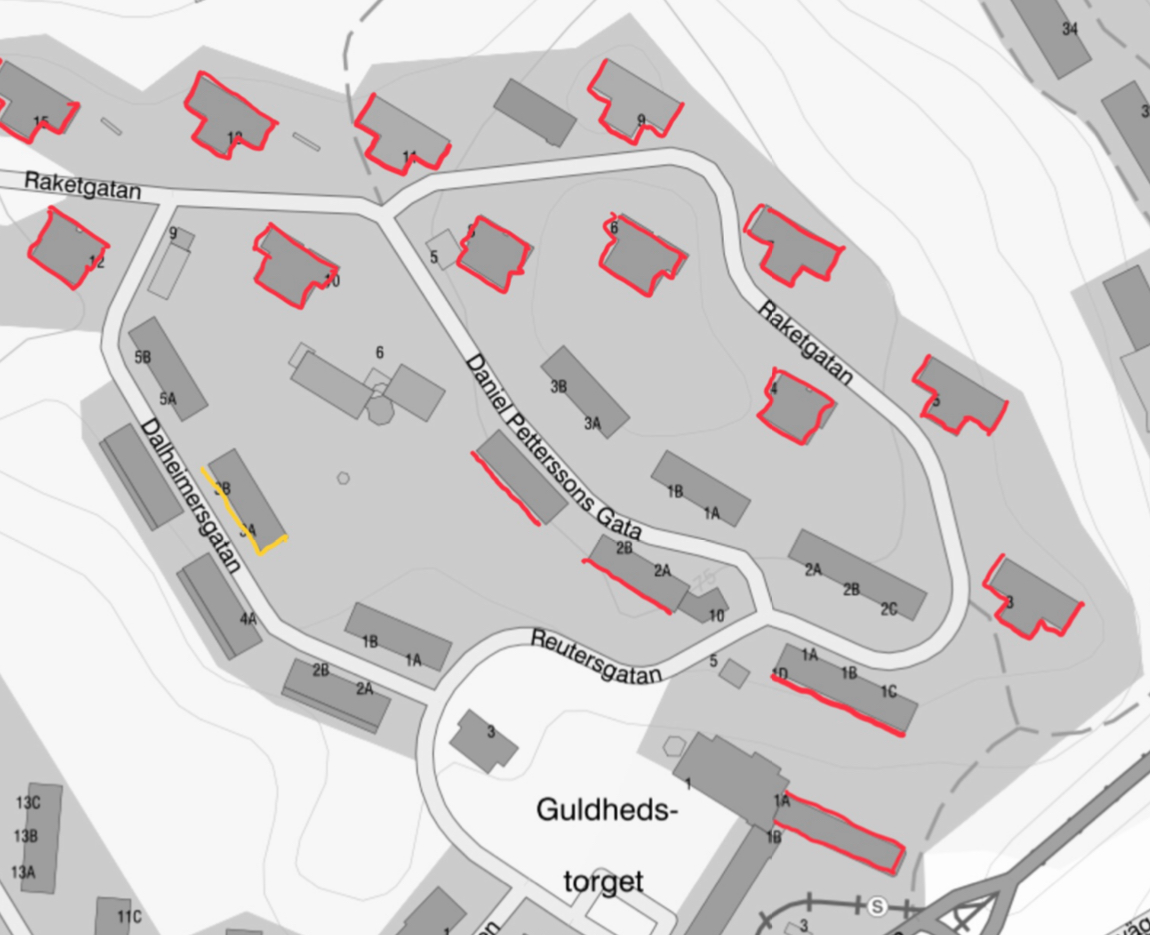 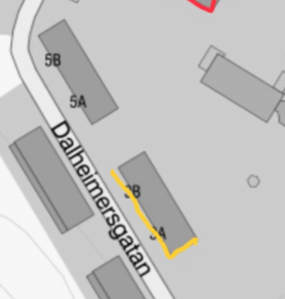 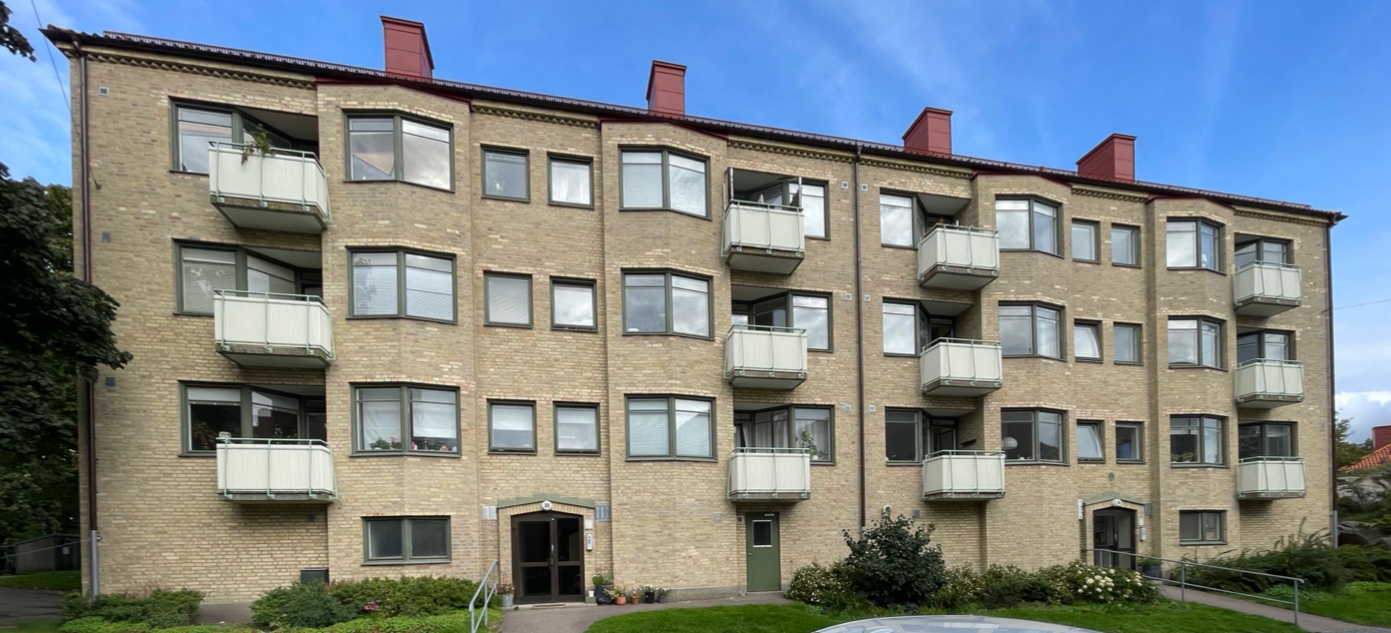 Dalheimersgatan 3
Dialog med stadsbyggnadskontoret sedan ett år. Vårt område omfattas av riksintresse för kulturmiljövård, är med i stadens bevarandeprogram
Sökt och fått bygglov
Åtgärd- tilläggsisolera med 30 mm stenullsskiva som putsas med mineralisk tjockputs
Referens Raketgatan 1 och 9
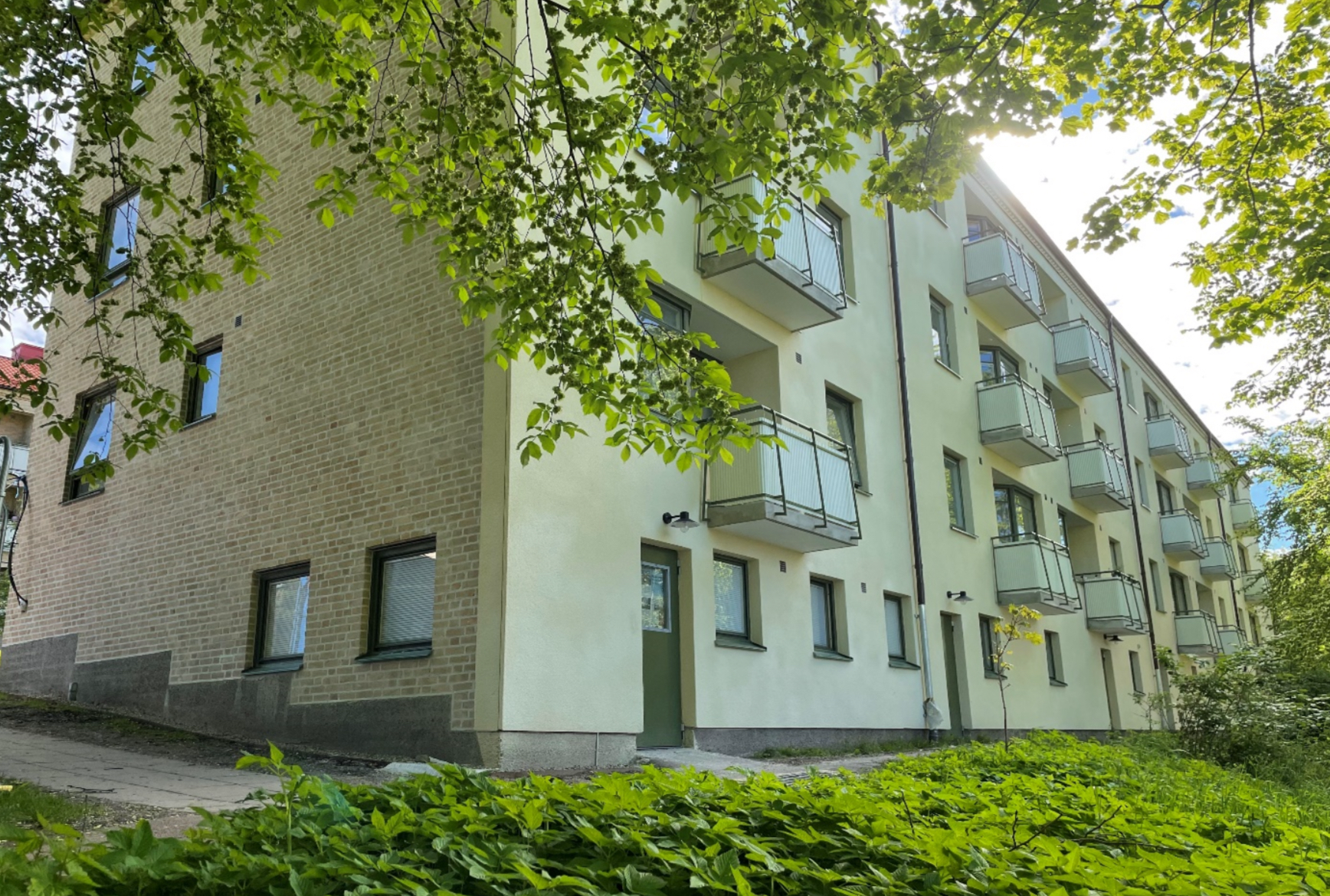 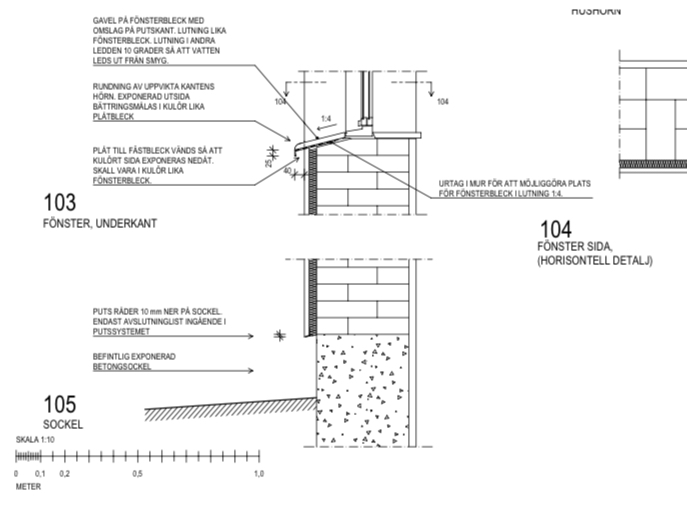 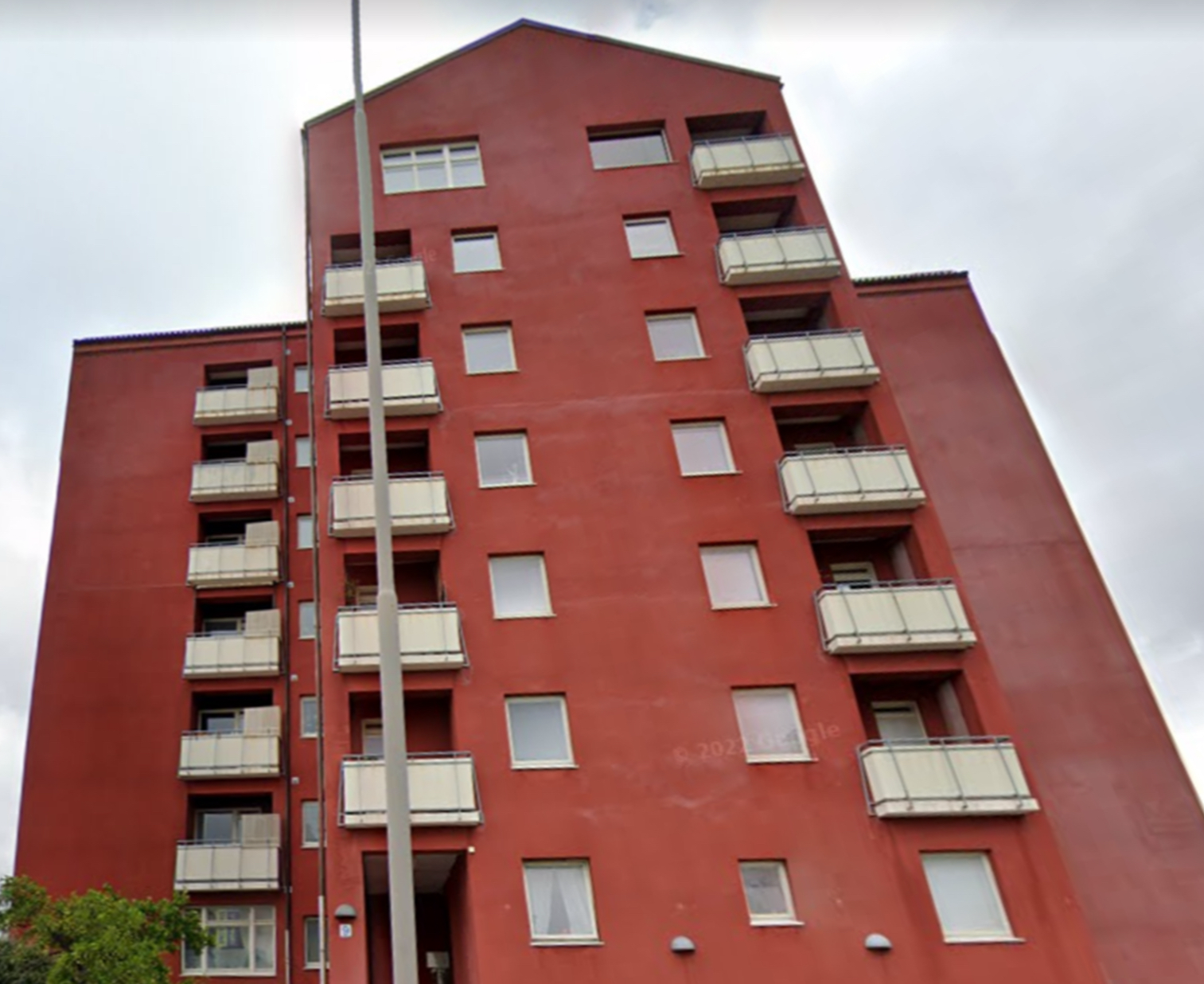 Dalheimersgatan 3
Preliminär tidsplan:
Inventering väggfärg ytterväggar - måste målas med diffusionsöppen färg så att fukt kan vandra in och ut
Februari 2024 - Ställning upp
Fönsterkarmar åtgärdas
Mars - Isolering 
April - Putsning, vid temperatur över 5 grader
Maj - Bygglov söks för samma åtgärder DHG 5
Dalheimersgatan
Fuktskadade lägenheter:
Eventuellt mögel tvättas bort.
Ytterväggars ytskikt målas med diffusionsöppen färg som gör att väggen kan andas- att fukten kan vandra fram och tillbaka beroende på årstid, väder och vind.
Fuktmättad väggar får torka ut med ny isolering som hindrar inträngande vatten och höjer temperaturen inne i muren samt minskar energiåtgång för uppvärmning av lägenheterna.
Kontrollmätning av fukt i väggar- utvärdering om vidare åtgärder invändigt
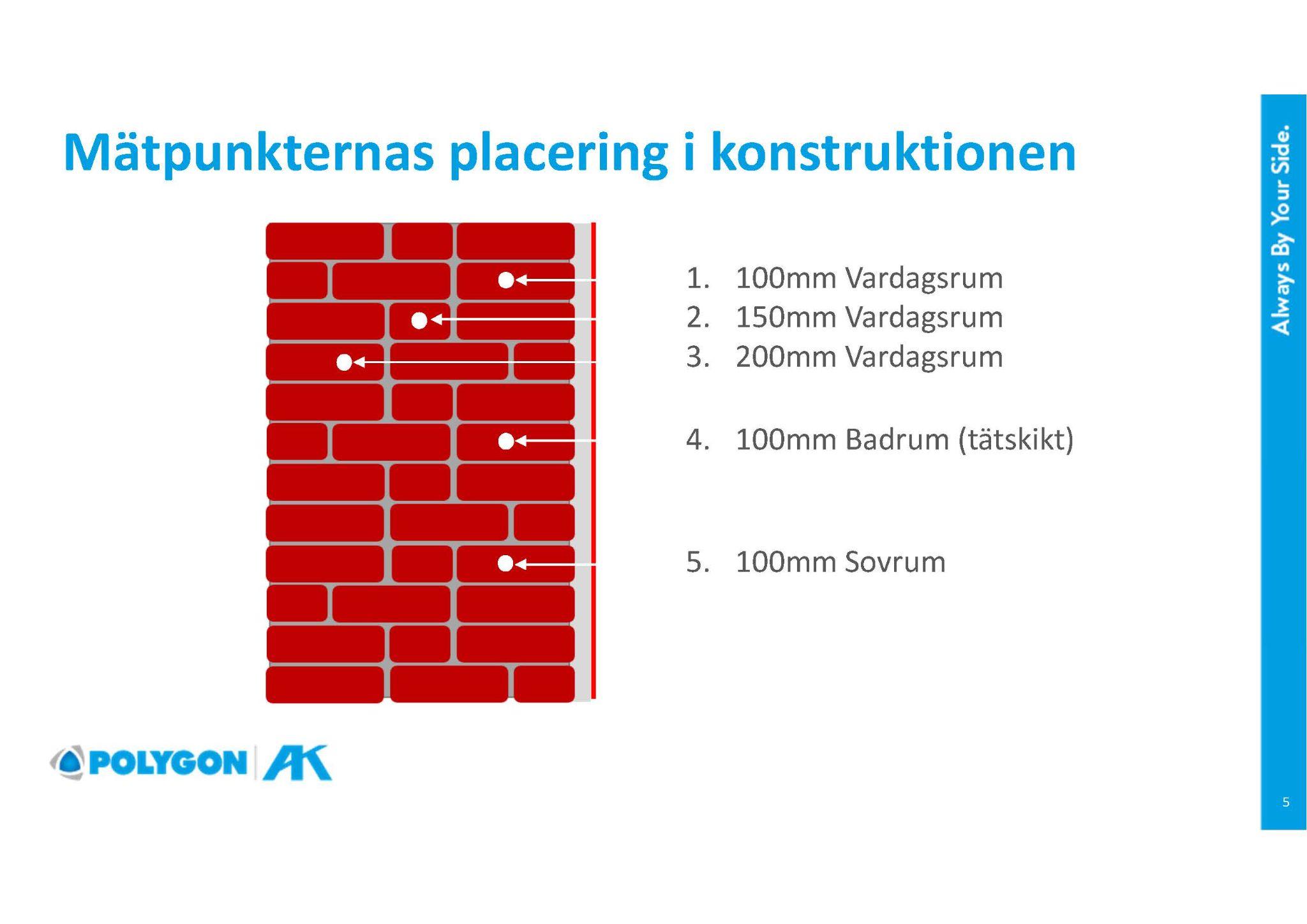 Fukt i väggar Dalheimersgatan
Laddpool för elbilar
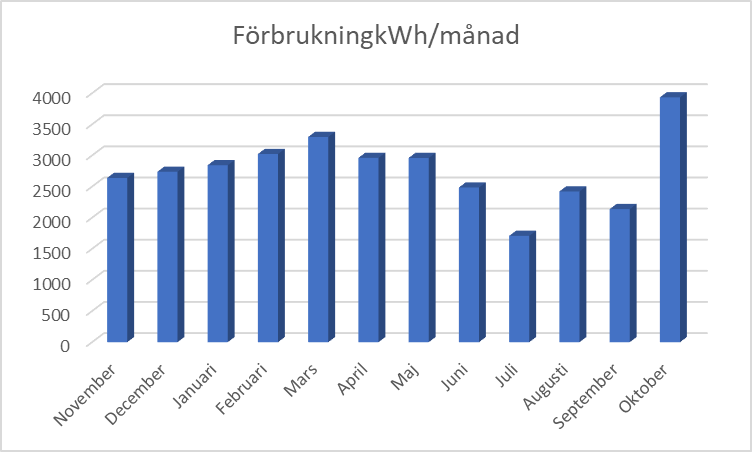 5 nya elbilsladdare färdigställdes i Juli 2022. Utnyttjandet av poolen har stabiliserats och har nu 34 hushåll aktiva användare, med en förbrukning på ca 32 000kWh/år.
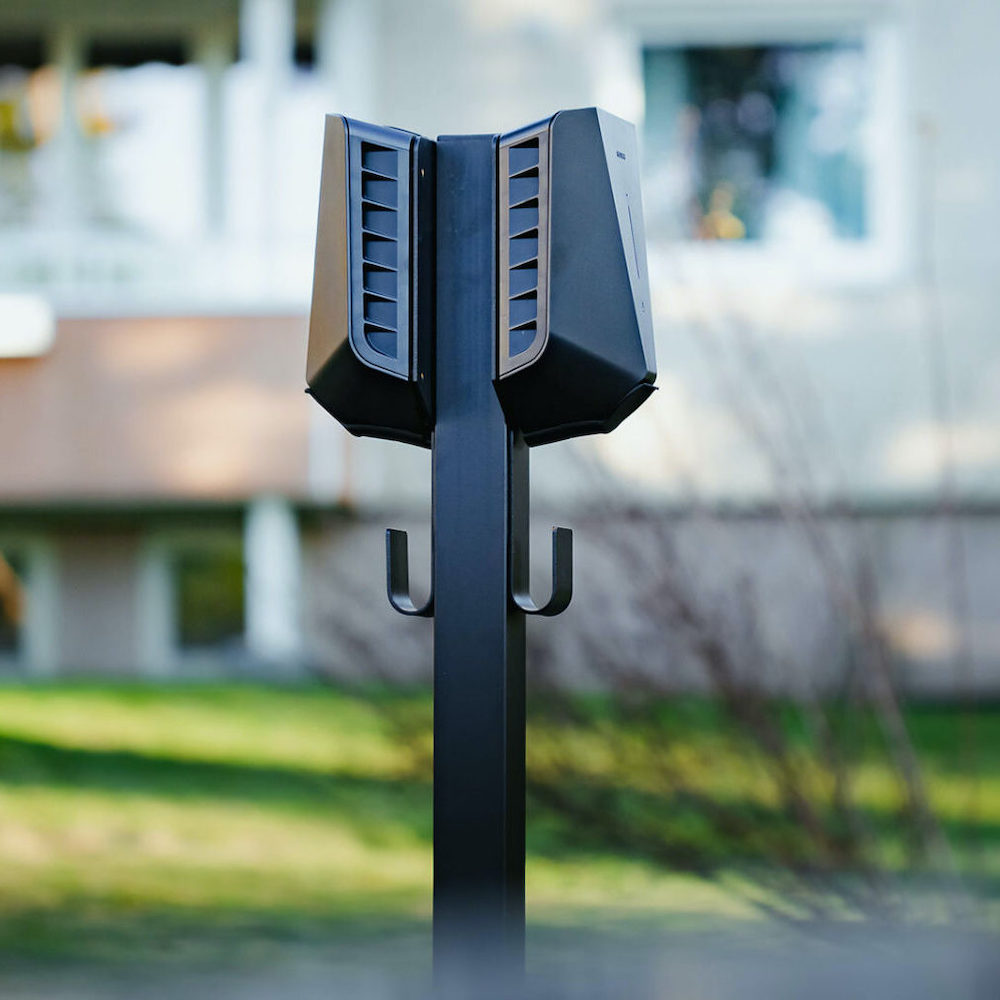 Guldhedsgården
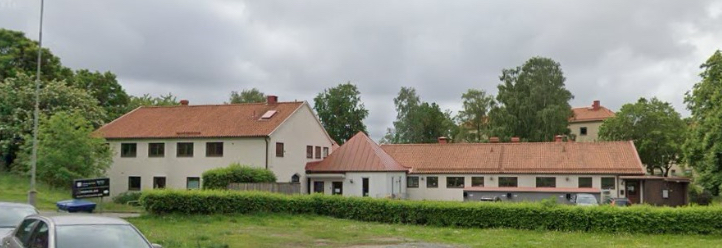 Guldhedsgården
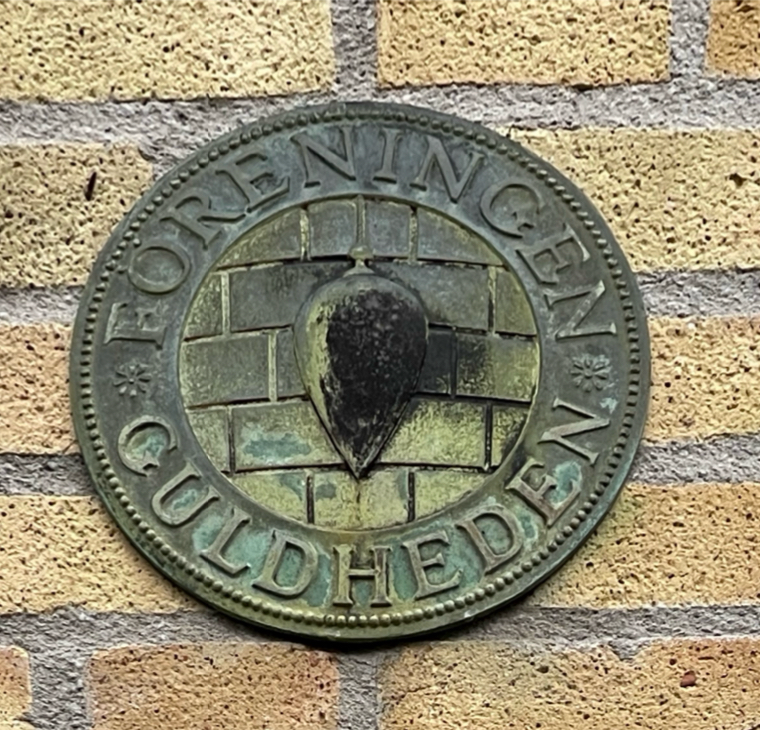 Ett allaktivitetshus för alla medlemmar?
Festlokal, möteslokal, styrelserum, gym, stickkafé etc? Vad vill vi i så fall ha för möjliga aktiviteter i huset?
Bilda arbetsgrupp bland medlemmar
Representanter från styrelsen bildar styrgrupp
Budgeterat 2,7 mkr i 2024 års budget för renovering
Hyra ut dagens styrelserum, festlokal mm
Stämmobeslut krävs för ändrad lokalanvändning
Agenda
Välkomna - presentation av styrelsen
Vår ekonomi - ekonomigruppen
Vår utemiljö - utegruppen
Våra informationsvägar - kommunikationsgruppen
Underhåll av våra hus - teknikgruppen
Information från valberedningen
Valberedningen har ordet
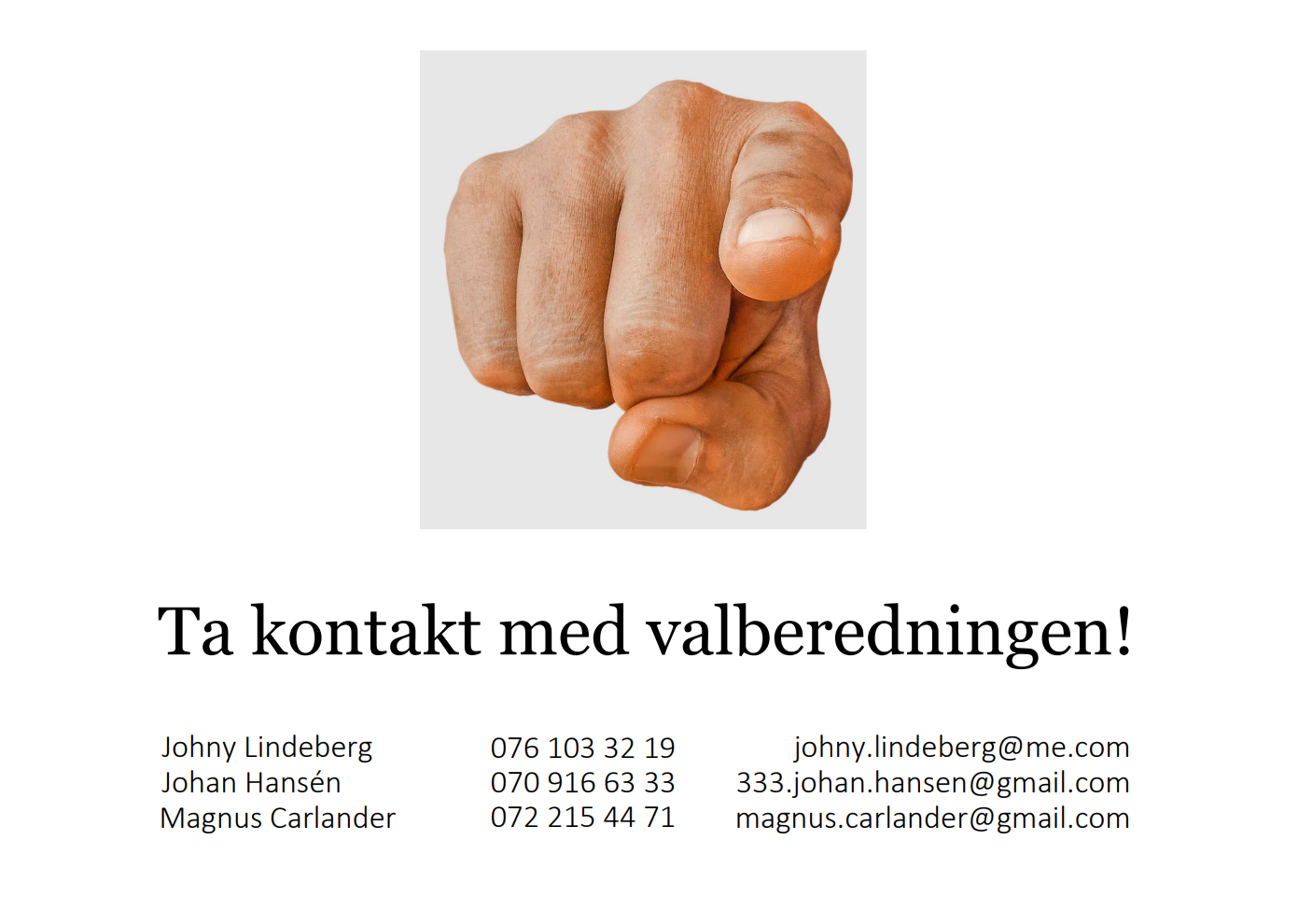